Primer Año. Taller forma-color (3-10002)
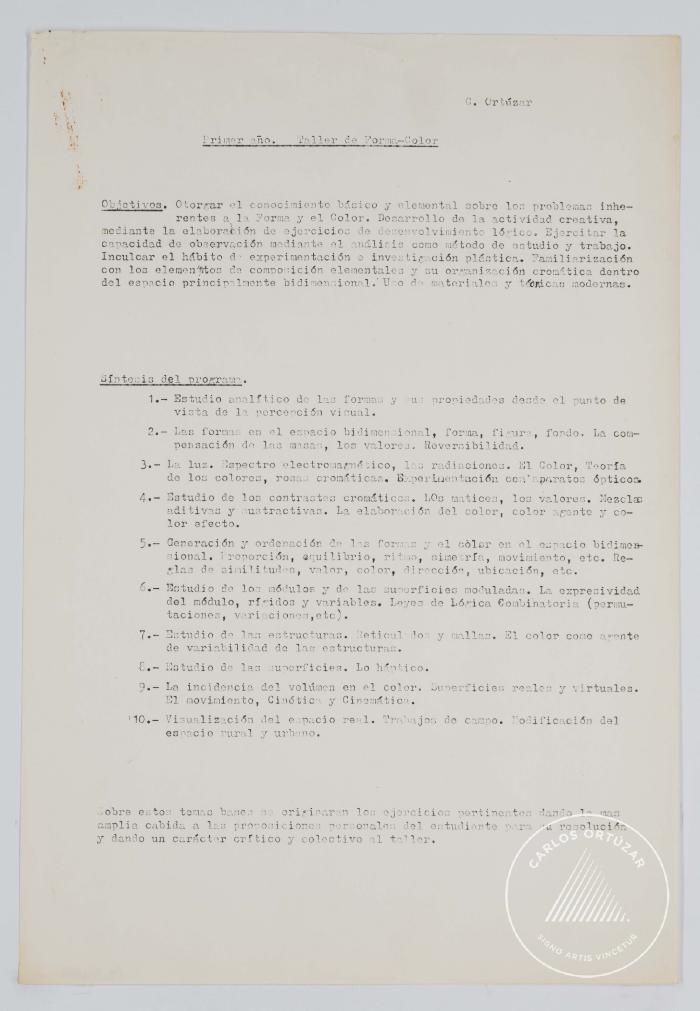